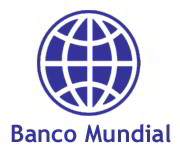 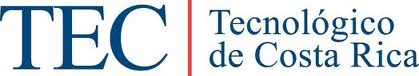 Salvaguarda Ambiental TEC-BMUnidad de Coordinación del Proyecto Institucional (UCPI)
Proyecto de Mejoramiento Institucional TEC-BM

Lic. David G. Benavides Ramírez, Responsable de la Gestión Ambiental-RGA TEC

Ing. Gabriela Hernández Gómez, Encargada en Salud Ocupacional TEC
Agenda
Marco Ambiental Aplicable Proyecto TEC-BM

Organigrama de la Unidad Coordinadora del Proyecto Institucional (UCPI)

Marco de Gestión Ambiental y Social del Proyecto MEJORAMIENTO DE LA EDUCACIÓN SUPERIOR (MGAS-PMI)

Plan de Gestión Ambiental Edificio de Residencias (PGA) y Especificaciones Técnicas Ambientales y Sociales (ETAS): Área Ambiental, Área Social y Área de Salud Ocupacional

Proyectos y SETENA

Organigrama de la Salvaguarda Ambiental TEC-BM

Preguntas o comentarios!!!
Marco Ambiental Aplicable
Políticas de Salvaguarda del Banco Mundial Activadas
Evaluación Ambiental (OP/BP  4.01). 
Hábitats Naturales (OP/BP 4.04). 
Patrimonio Cultural y Físico (OP/BP 4.11).
Pueblos Indígenas (OP/BP 4.10).
Política de Manejo de Plagas (OP/BP 4.09).

Marco de Gestión Ambiental y Social del Proyecto MEJORAMIENTO DE LA EDUCACIÓN SUPERIOR (MGAS-PMI)

Normativa Nacional  y SETENA

Normativa ambiental interna de la institución

Plan de Gestión Ambiental Edificio de Residencias (PGA) 

Especificaciones Técnicas Ambientales y Sociales (ETAS)
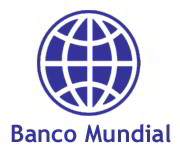 C.R
Organigrama UCPI
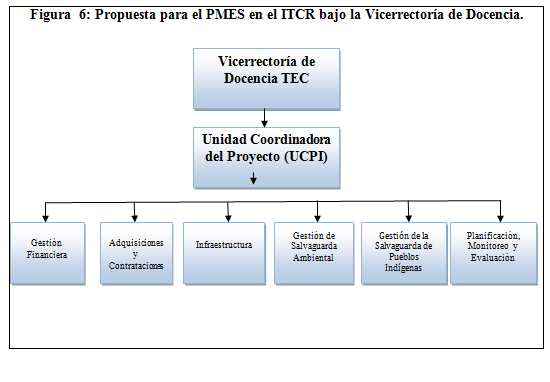 Marco de Gestión Ambiental y Social (MGAS) del Proyecto
Se duró aproximadamente 2 años y medio consensuando el documento final.

Instrumento para asegurar un adecuado manejo de la gestión ambiental y social durante la implementación del Proyecto.

A cargo de las 4 Universidades:
Universidad de Costa Rica – UCR
Universidad Nacional – UNA
Instituto Tecnológico de Costa Rica – ITCR 
Universidad Estatal a Distancia – UNED

Cumplimiento de:
La legislación ambiental nacional
Las Políticas de Salvaguarda ambiental del Banco Mundial
La gestión ambiental y social en cada una de las Universidades
Los lineamientos de cada universidad
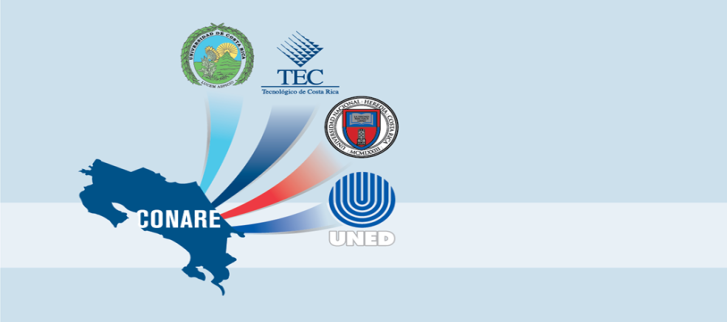 Áreas del MGAS
DESCRIPCIÓN GENERAL DE LOS SUBPROYECTOS: Instituto Tecnológico de Costa Rica – ITCR (9) 	
PLAN DE GESTIÓN AMBIENTAL GENERAL	
Beneficiarios y principales actores, características de las obras propuestas
Identificación de Potenciales Impactos Ambientales y Sociales, medidas ambientales y sociales para la prevención y  mitigación de impactos
Fase de Diseño, Fase de Construcción y Fase de Operación
Programas y planes a implementar en la ejecución de obras. Ejemplo: Programa de Manejo de Residuos.
METODOLOGÍAS Y HERRAMIENTAS PARA LA GESTIÓN AMBIENTAL
Evaluación Ambiental Preliminar, Metodología para determinar el nivel de riesgo socio-ambiental, Participación, Consulta y Divulgación
PROCEDIMIENTOS Y RESPONSABILIDADES DE LA GESTIÓN AMBIENTAL Y SOCIAL
Organigrama de la Gestión Ambiental y Social
Fase de Licitación: Especificaciones Técnicas Ambientales y Sociales (ETAS) y Fase de Construcción
PROCEDIMIENTOS PARA LA OBTENCIÓN DE LA VIABILIDAD AMBIENTAL
Procedimientos de Evaluación Ambiental, Viabilidad Ambiental  y Control y seguimiento ambiental de los proyectos
GESTIÓN AMBIENTAL Y SOCIAL (Supervisión Ambiental  y Social - Arreglos institucionales) 
Responsable Ambiental y Social (RGA) del TEC, Encargado en Salud Ocupacional del TEC, Regente Ambiental (RA), Responsable del Manejo Ambiental (RMA) del Contratista, Encargado en Salud Ocupacional del Contratista, Instrumentos o fichas de llenado.
PGA Residencias y ETAS Contratistas
PGA: 
Instrumento de gestión ambiental y social para la ejecución del Proyecto “Edificio de Residencias Estudiantiles”.
Establece metodologías, herramientas y procedimientos para una adecuada gestión socio-ambiental durante la implementación del mismo.
Pretende asegurar la sostenibilidad ambiental de los campus universitarios y cumplir con la legislación ambiental nacional,  las Políticas de Salvaguarda Ambiental y Social y MGAS.

ETAS:
Establece un conjunto de lineamientos básicos aplicables a todas las licitaciones de obras del TEC. 
Las ETAS son parte integral de los carteles de licitación de las obras del Proyecto de Mejoramiento de Educación Superior (PMES) financiado por el Banco Mundial.
ETAS Contratistas: Área Ambiental
El contratista y sus subcontratistas deberán cumplir con las siguientes ETAS que son de cumplimiento obligatorio:

El contratista deberá dar el manejo adecuado de aguas grises y negras, garantizar la conexión con la red de alcantarillado y garantizar el manejo adecuado de aguas pluviales.

El contratista hará el manejo adecuado de descargas de efluentes y la instalación adecuada para su almacenamiento y evacuación, teniendo en cuenta los sistemas hídricos existentes a los que drenarán o se depositarán estas aguas.

El contratista implementará sistemas de recolección, almacenamiento y transporte de residuos sólidos generados en el edificio, incorporando estructuras y áreas para la separación y reciclaje de diferentes residuos a generar.
ETAS Contratistas: Área Ambiental
No se usará madera de especies nativas de bosques tropicales que se encuentren amenazados o en peligro, pinturas basadas en plomo, amianto, y asbestos y otros que se indiquen por el RGA.

El RGA tendrá el derecho de detener la obra en caso de encontrarse un potencial riesgo ambiental y/o a la salud ocupacional por las acciones ejecutadas. Toda remediación ambiental o de seguridad laboral deberá ser ejecutada por cuenta del Contratista sin incurrir gastos por parte del TEC.

También el contratista debe contar con un profesional en gestión ambiental (RMA).  

Cualquier actividad que el contratista quiera o deba realizar fuera del área  señalada como "zona de construcción", deberá contar con  la  autorización escrita del inspector.
ETAS Contratistas: Área Social
No se permiten campamentos dentro de las instalaciones del campus o sede regional. El contratista deberá resolver sus necesidades de alojamiento y alimentación de los empleados.

Acceso a viviendas y negocios deben ser garantizados tanto durante la construcción como para las fases operacionales. Cualquier restricción o limitación a la accesibilidad a propiedades deberá ser correctamente mitigada o compensada.

 En ningún  momento las obras causarán impactos permanentes a vecinos en sus accesos, visibilidad previa, afectación de bienes  privados (jardines, tapias, cercas, etc.) o públicos (aceras, postes, alcantarillas, etc.). En caso que se causen, el contratista deberá reponerlos de forma integral. 

Para minimizar la afectación a la población estudiantil, las actividades de construcción deben seguir estrictamente los lineamientos estipulados en este pliego y el Plan de Gestión Ambiental de la obra, así como de las acciones definidas por SETENA, para evitar molestias a estos grupos. 

Los horarios de construcción y las horas de interrupción necesaria de los servicios públicos (electricidad, agua y teléfono) deben ser informados a la población estudiantil, profesores y personal administrativo, por lo que el contratista debe avisar al RGA con anticipación para hacer el comunicado, siguiendo el Plan de Comunicación, Participación y Consulta descrito en secciones más adelante.
ETAS Contratistas: Área Salud Ocupacional
El  contratista deberá disponer y  mantener  el  equipo,  el  lugar de trabajo  y organizar  las labores   de  manera  que  se  proteja a sus trabajadores, al personal del ITCR y a los visitantes en la mayor medida posible contra  los  riesgos de accidentes y los daños a la salud.

El contratista debe hacer uso eficiente y responsable de la  energía eléctrica, siguiendo las normas de salud ocupacional. 

 El cruce seguro de peatones y bicicletas debe ser considerado en el proceso de construcción de la obra.

El contratista no deberá emplear a trabajadores con impedimentos físicos  o mentales  en labores  en  las  que  se   puedan  poner en peligro la seguridad de terceros.

El contratista deberá asegurarse de que todos sus trabajadores estén bien informados de los riesgos que entrañan sus respectivas labores y de las precauciones que deben tomar para evitar accidentes o daños a la salud.

El contratista designará a una persona competente de su organización en Salud Ocupacional para que se haga cargo de la prevención de accidentes en la obra a tiempo completo. El nombre y puesto de la persona elegida serán notificados al inspector por el contratista.
Herramientas de las ETAS
Llenado de los registros con información referente a la materia ambiental y salud ocupacional de la obra: 
Acta Ambiental de Inicio de Obra (AAIO)
Fichas de Supervisión y Monitoreo Ambiental (FSMA)
FSMA 1: SEGURIDAD LABORAL Y PREVENCIÓN
FSMA 2: COMUNICACIÓN Y PARTICIPACIÓN
FSMA 3: MANEJO DE RESIDUOS SÓLIDOS
FSMA 4: PRESERVACION DEL PATRIMONIO ARQUEOLÓGICO Y PALEONTOLÓGICO
FSMA 5: SALUD Y SEGURIDAD LABORAL
FSMA 6: PREVENCIÓN DE LA CONTAMINACIÓN DE AGUA Y SUELOS
Reporte Ambiental Final (RAF) llenado conjuntamente con el RGA de la UCPI
Medición Calidad del Aire y Ruido
Asegurar la implementación y efectividad de Mecanismos de Resolución de Reclamos y Conflictos que se designen para el proyecto
Mantener registro de las quejas, reclamos que lleguen y se den solución de acuerdo al tiempo que indique el RGA y el inspector.
Manejo de aguas servidas para la fase de construcción
Preparación de plan y materiales para el Plan de Inducción Ambiental a los obreros
Programa de Manejo de Residuos-Manejo de Aguas Residuales-Programa de Control de Erosión-Programa de Seguridad Ocupacional-Programa de Control de Accidentes a terceros y afectación de bienes públicos-Programa de Control de Ruido-Plan de Control de emisiones al aire y polvo-Programa para la prevención de afectación de recursos culturales, arqueológicos-Programa de Conservación y Restauración Ambiental -Plan de Comunicación-Mecanismo para atención de reclamos -Plan de Contingencias
Sanciones
Especificaciones de Salud Ocupacional
Proyectos con viabilidad ambiental SETENA en TEC Cartago
Proyectos restantes con viabilidad ambiental SETENA pendiente en TEC Cartago
Proyectos restantes con viabilidad ambiental SETENA pendiente Sedes regionales del TEC
Organigrama de la Salvaguarda Ambiental TEC-BM
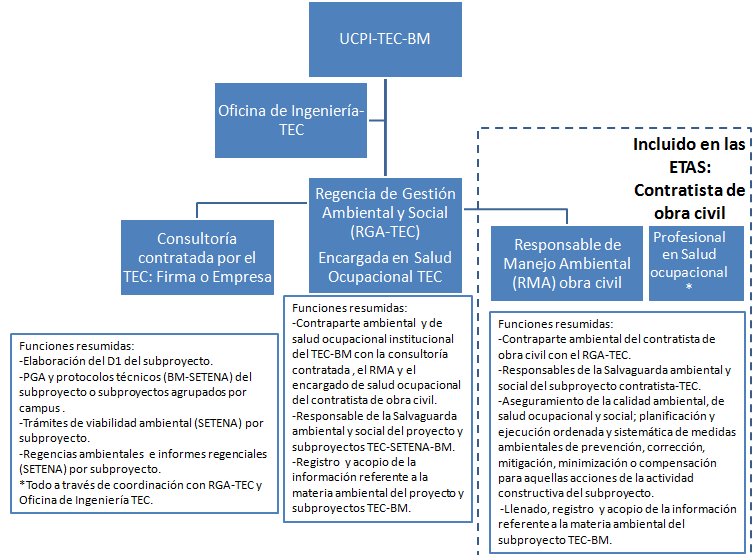 Encargada de la Salud Ocupacional TEC
Preguntas o comentarios!!!
Material de apoyo extra
Ruta Crítica de los procesos cada subproyecto y su relación con la Gestión Ambiental y Social
Gestión Ambiental y Social
9
Ruta Crítica de Construcción de los subproyectos
2014-2015
2015-2016
2016-2017